Disseminating your research through data visualization
Beatrice A. Boateng, PhD
Dissemination
Communicating effectively about your work
Style and format depends on audience, time allotted, venue capabilities 
backup plan
Sharing your work in different formats 
Journal articles
Presentations (platform, posters, elevator pitch, speed collaboration)
[Speaker Notes: Journals
Conference as presentation or poster
Department talks
Community members (recruiting to your study or sharing benefits of study)
Students
Shark Tank??
Where else?

Data visualization is depicting your data through graphs and charts]
Objectives
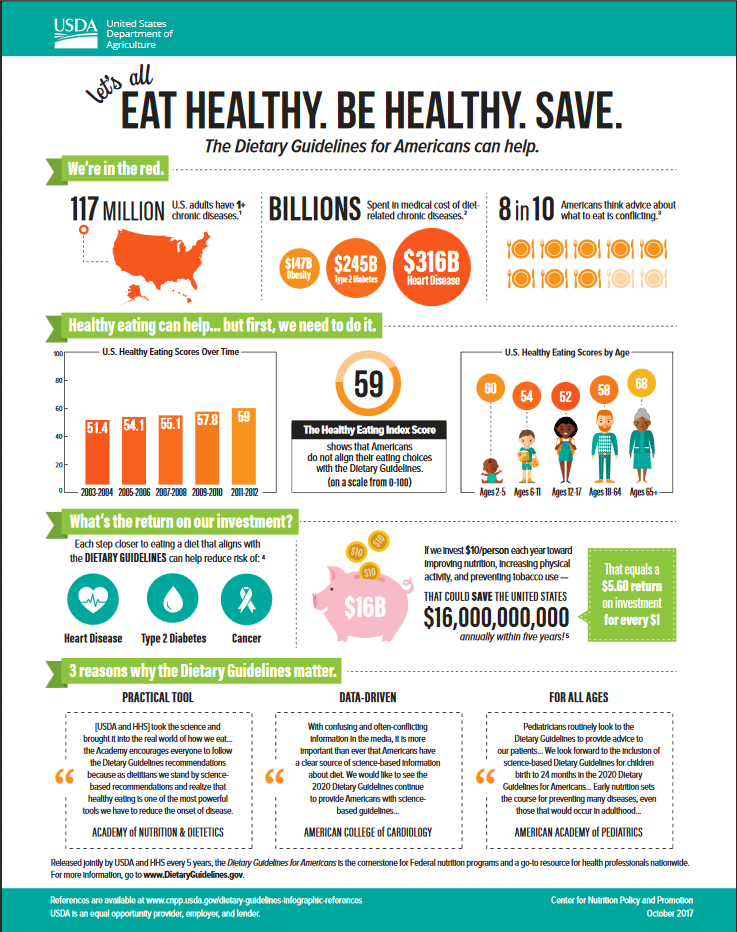 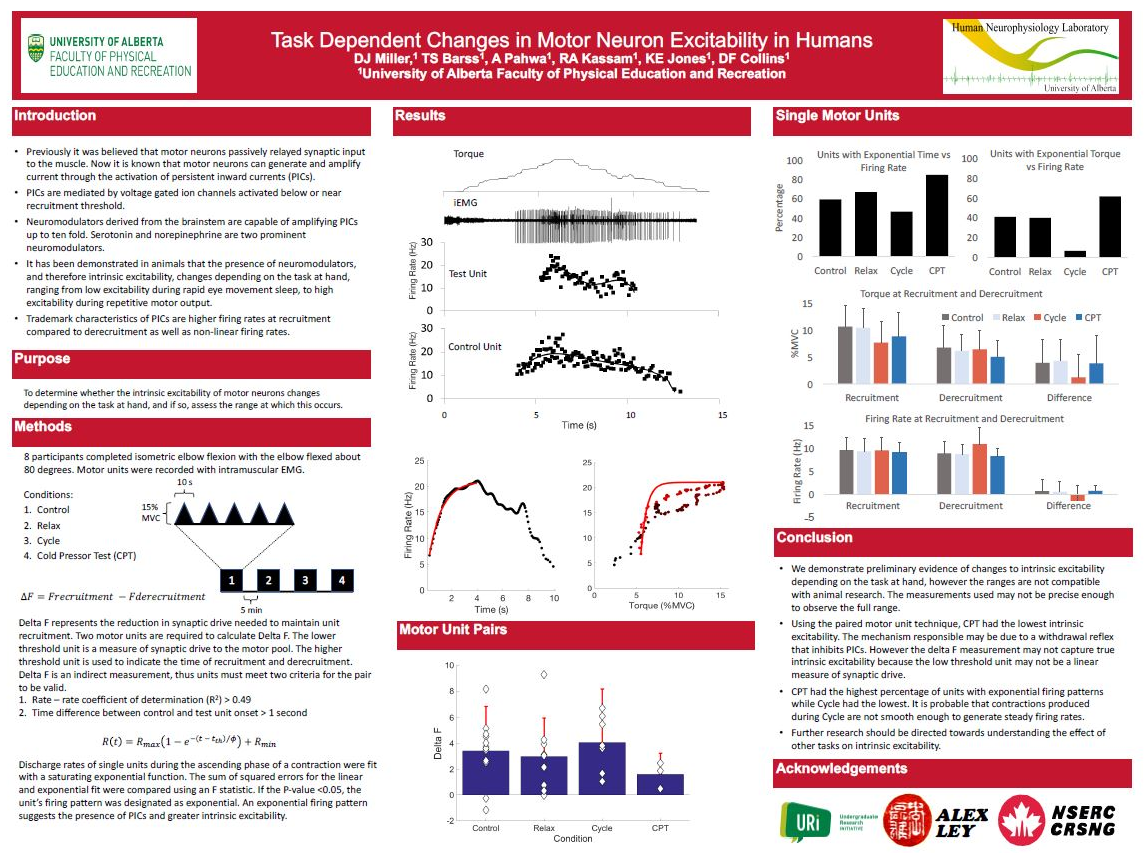 Posters
Infographics
……..and Presentations
[Speaker Notes: Objectives

Data visualizations for posters, infographics and presentations]
Presentation        Doodle/Plan          Final Product
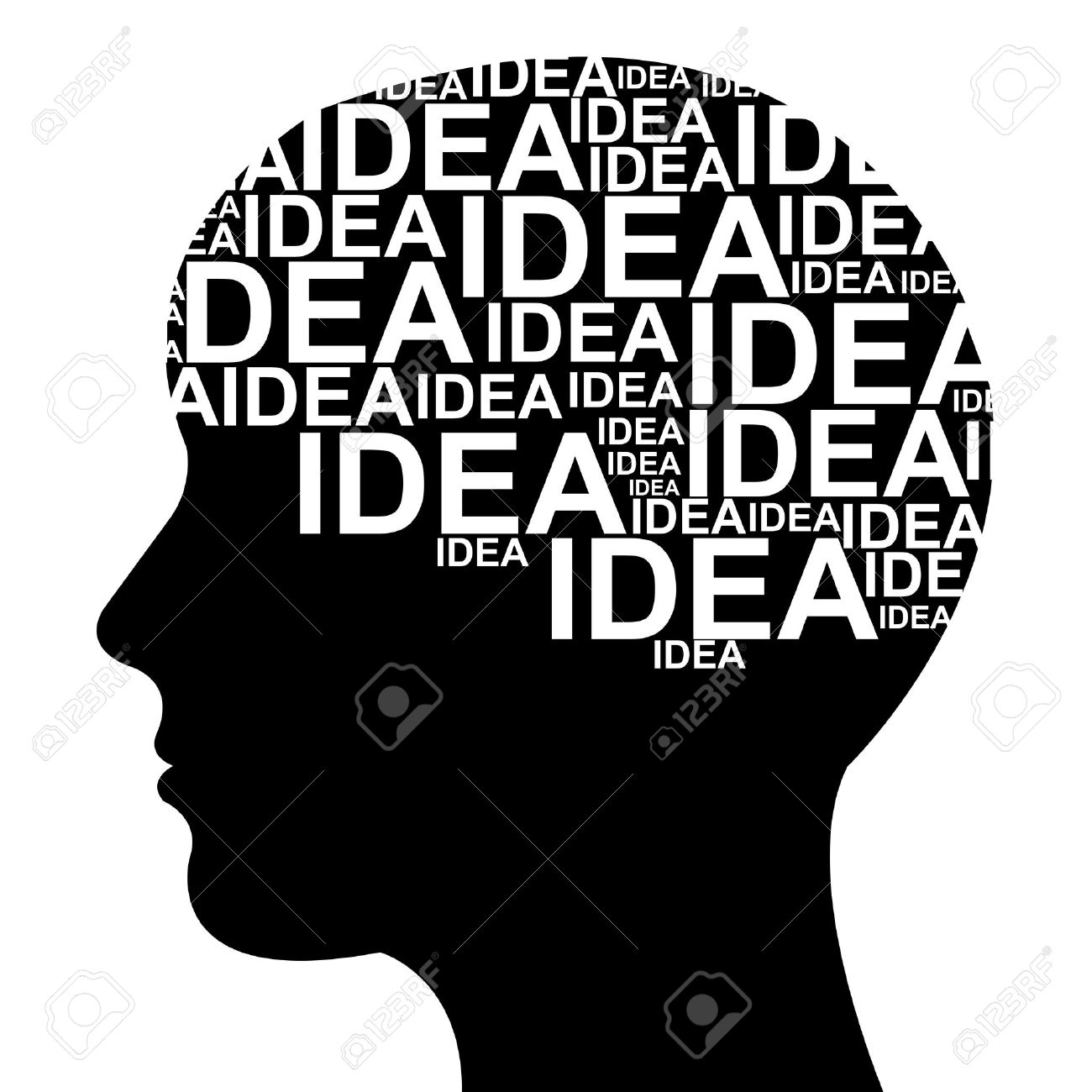 [Speaker Notes: You have an upcoming presentation
What’s your audience
How much time
Will you include audience generated content (active learning/clickers, kahoot, etc.)
Opportunity for questions

It takes time.
Dream big
How would you like to present your data? What visual/statistic will make the maximum impact


http://annkemery.com/portfolio/dataviz-doodling/]
Identify your color scheme
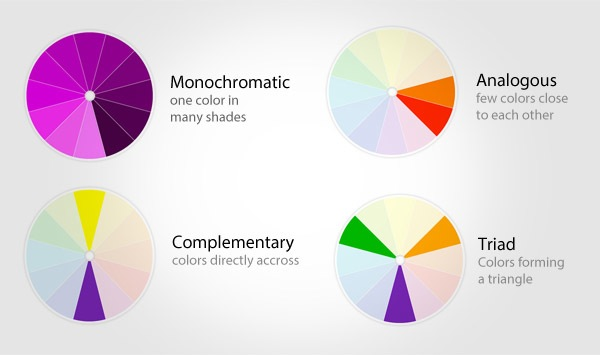 [Speaker Notes: Often times, we are limited by institutional branding BUT you create a style sheet template with institutional colors]
Resources for Color Scheme
Color Brewer (for Maps)
Adobe Color CC
 Additional tools for color schemes
[Speaker Notes: Use rainbow ribbon for anti-bullying slogan. What do you think of when you see rainbow colors in poster/presentation, etc
The HEX number / RGB numbers tell you exactly what shade the color is

HEX number usually used for web design/web colors]
Style Sheets
Often used in web development
Can be used for presentations / posters / infographics
[Speaker Notes: Again, we are limited about institutional color schemes

Handout]
Presentation
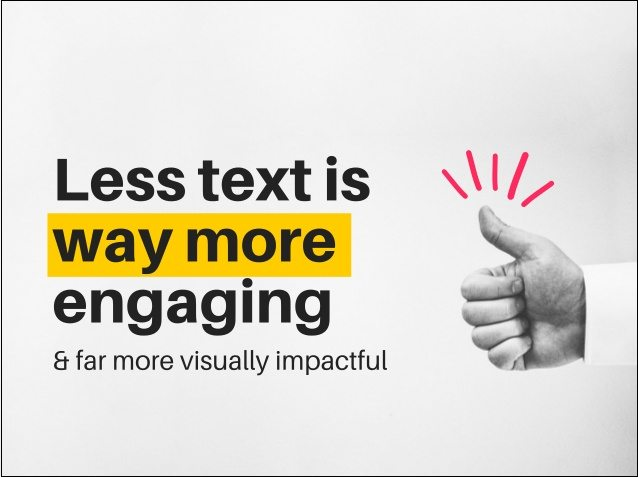 Style sheet

UAMS branding guidelines

Department logos/branding
[Speaker Notes: Often times, we are limited by institutional branding BUT you create a style sheet template with institutional colors

Style sheet – what colors will you use throughout your presentation/poster
Are there templates/stylesheets available through your department. (Peds/ TRI)]
Presentation
Tell your story

Use visually impactful images/charts/graphs
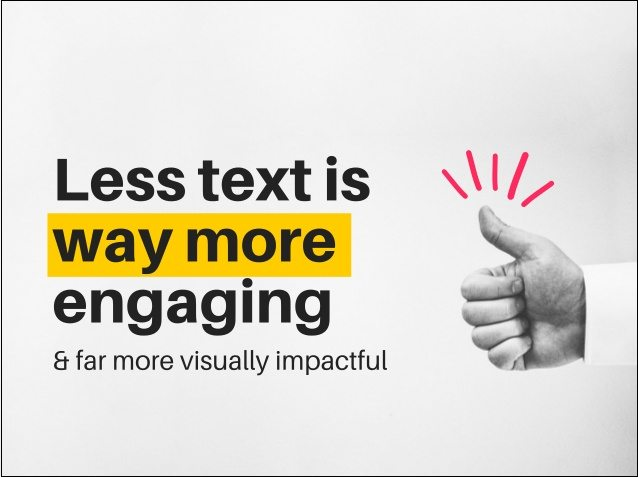 [Speaker Notes: Often times, we are limited by institutional branding BUT you create a style sheet template with institutional colors

Style sheet – what colors will you use throughout your presentation/poster
Are there templates/stylesheets available through your department. (Peds/ TRI)]
Deciding on what to use
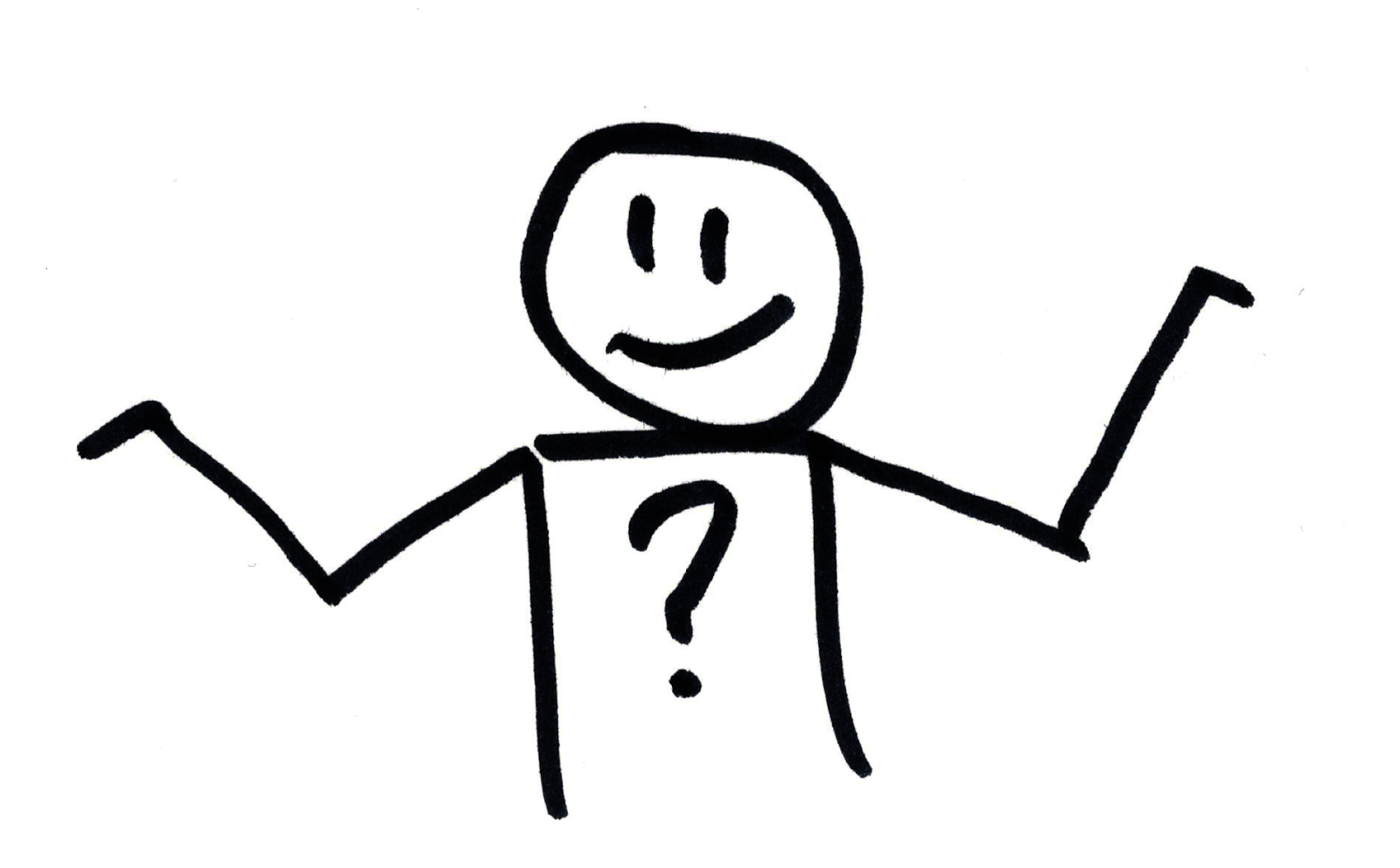 Quantitative Data
Qualitative Data
[Speaker Notes: It depends. Is it qualitative / quantitative data?]
Deciding on what to use
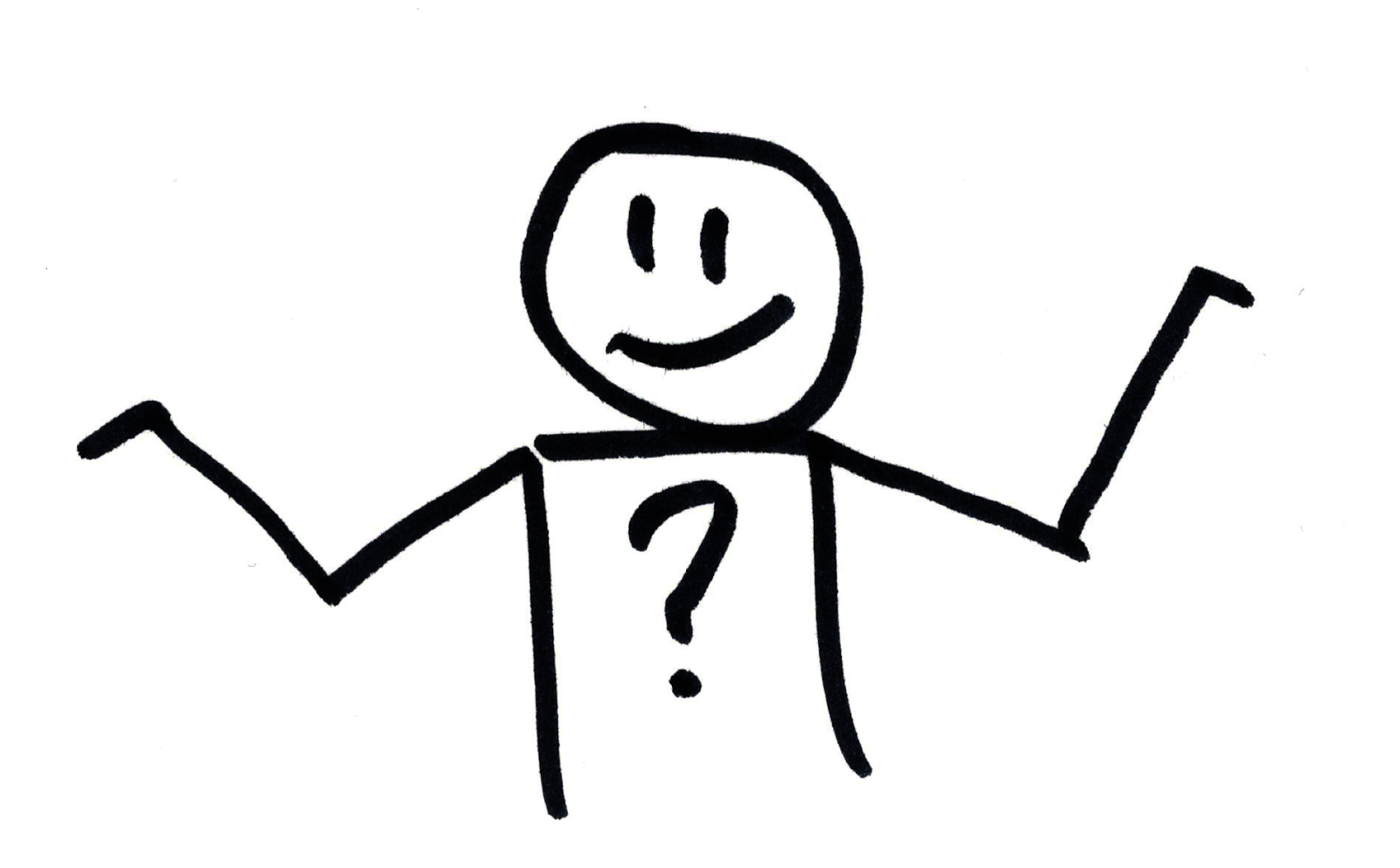 Quantitative Data
Qualitative Data
Who is providing the Analysis / Reports?
[Speaker Notes: Some of us depend of others to provide reports / summarized data so we use whatever they provide to us

Also depends on dissemination avenue]
Chart chooser
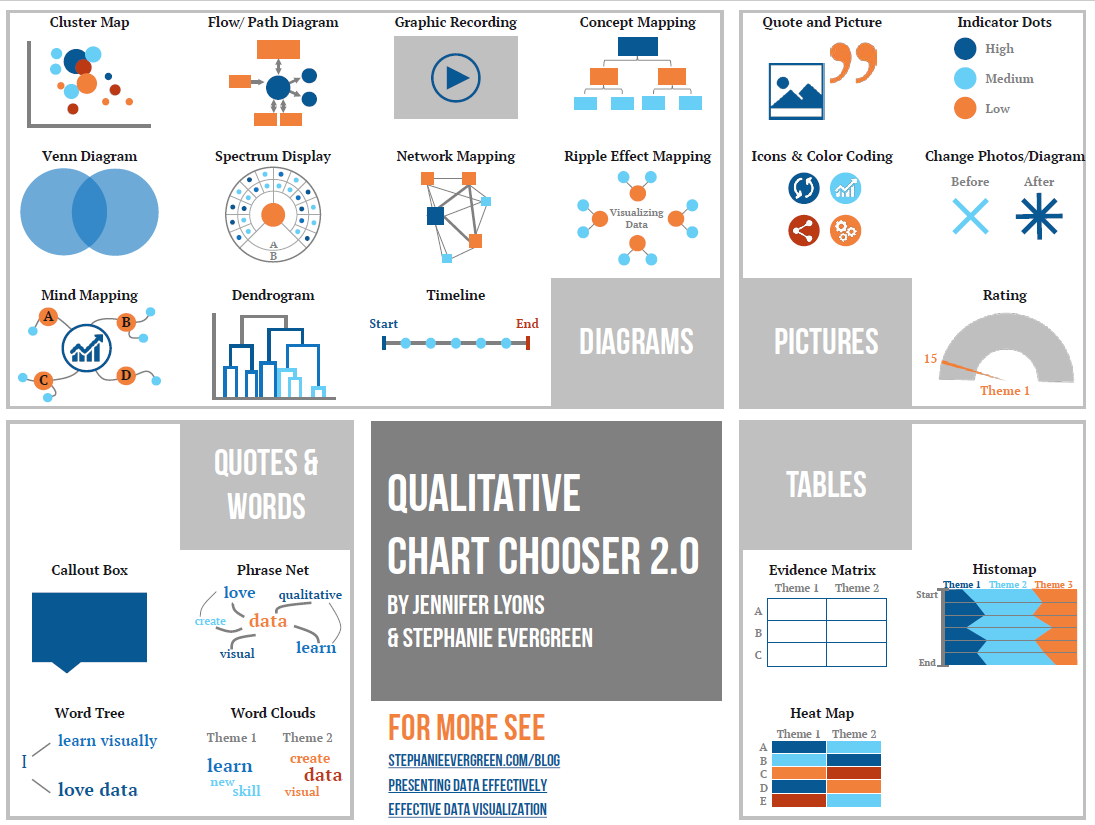 [Speaker Notes: Data chooser handouts]
TIPS

Careful Application of color is key to directing attention
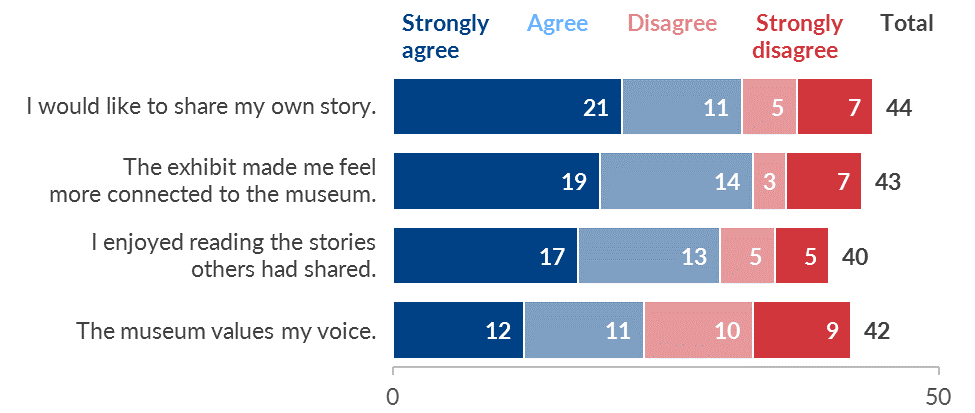 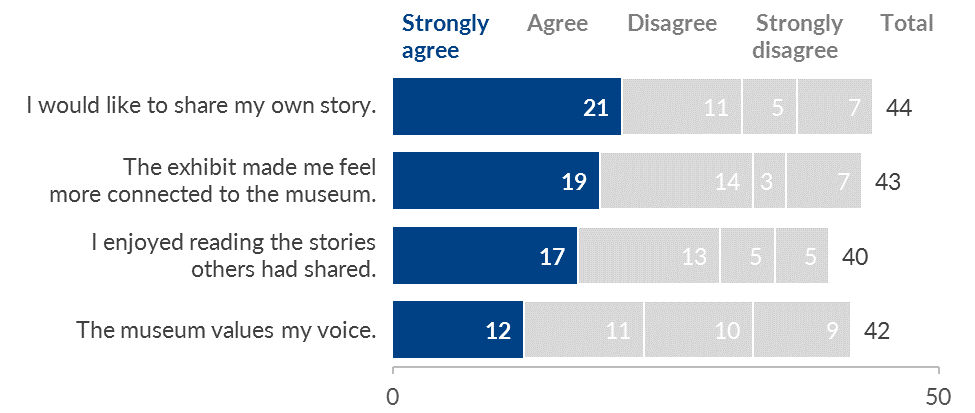 [Speaker Notes: Use rainbow ribbon for anti-bullying slogan. What do you think of when you see rainbow colors in poster/presentation, etc.

Open excel to show how to do it]
TIPS

Careful Application of color is key to directing attention
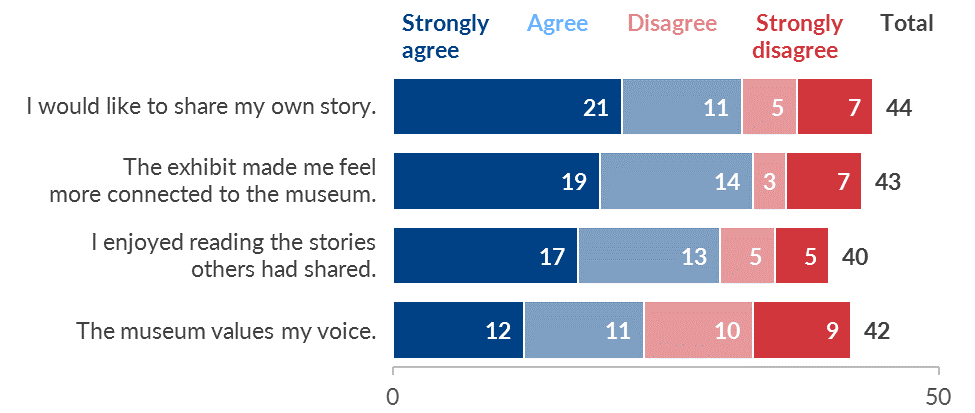 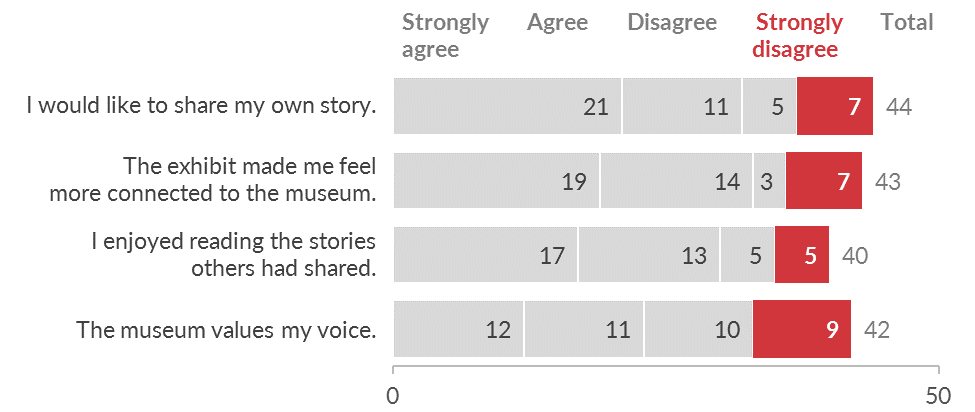 [Speaker Notes: Easy to do in Excel (show audience) how to change the colors of graphs



Use rainbow ribbon for anti-bullying slogan. What do you think of when you see rainbow colors in poster/presentation, etc]
TIPS

Careful Application of color is key to directing attention
The facts about injuries in football
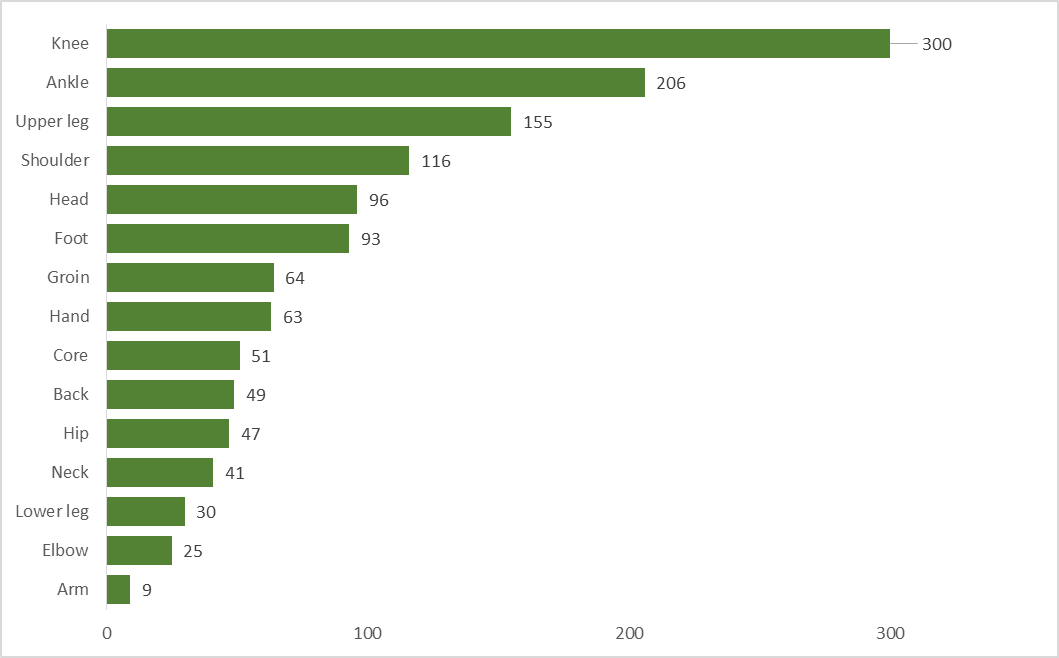 [Speaker Notes: Use rainbow ribbon for anti-bullying slogan. What do you think of when you see rainbow colors in poster/presentation, etc]
TIPS

Careful Application of color is key to directing attention
The facts about injuries in football
[Speaker Notes: Use rainbow ribbon for anti-bullying slogan. What do you think of when you see rainbow colors in poster/presentation, etc]
TIPS

Careful Application of color is key to directing attention

Thoughtful arrangement makes data visualization easier to interpret.
The facts about injuries in football
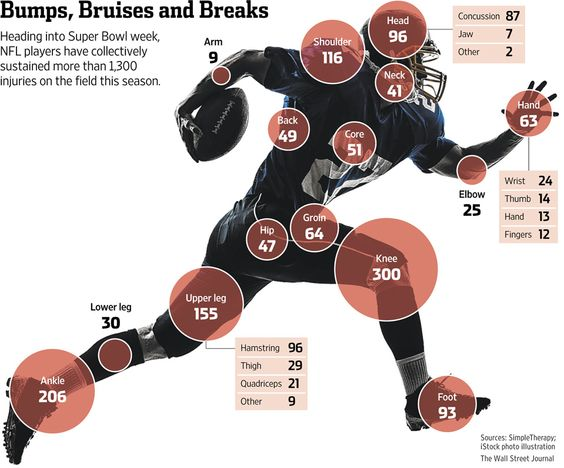 [Speaker Notes: Image from: https://blog.capterra.com/free-and-open-source-data-visualization-tools/]
Graphs / charts catch a viewer’s attention
visualize the data that needs attention
Too many graphics of unimportant information dilute the power of visualization
[Speaker Notes: This slide uses color to help focus on what you should know.  Use the red color to]
Data Visualization Tools
Excel Pivot Tables
summarize large amounts of data 
Dashboard
[Speaker Notes: Excel Pivot tables (on a single computer)

Maybe Microsoft 365 will allow for sharing, not sure. 

Tableau is shareable]
Data Visualization Tools
Tableau
Analytics and visualization
$$$$

Google Charts
[Speaker Notes: Excel Pivot tables (on a single computer)

Maybe Microsoft 365 will allow for sharing, not sure. 

Tableau is shareable]
Creating Posters
Identified colors
Identified appropriate charts
[Speaker Notes: Rule of 3rds]
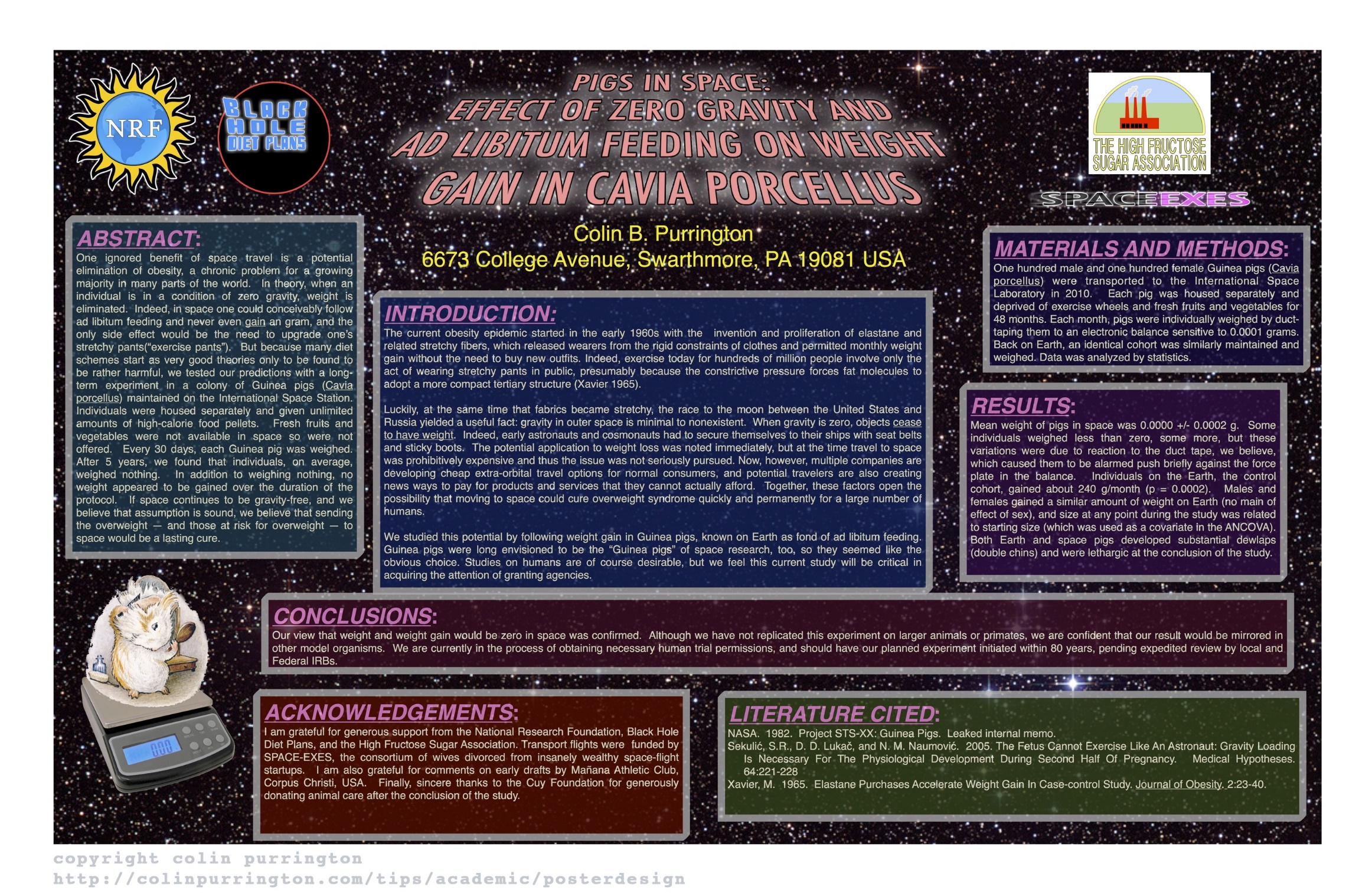 Posters
[Speaker Notes: Critique the poster. If you saw this poster at a conference, would you be attracted to it?

What do you like about it
What do you not like about it]
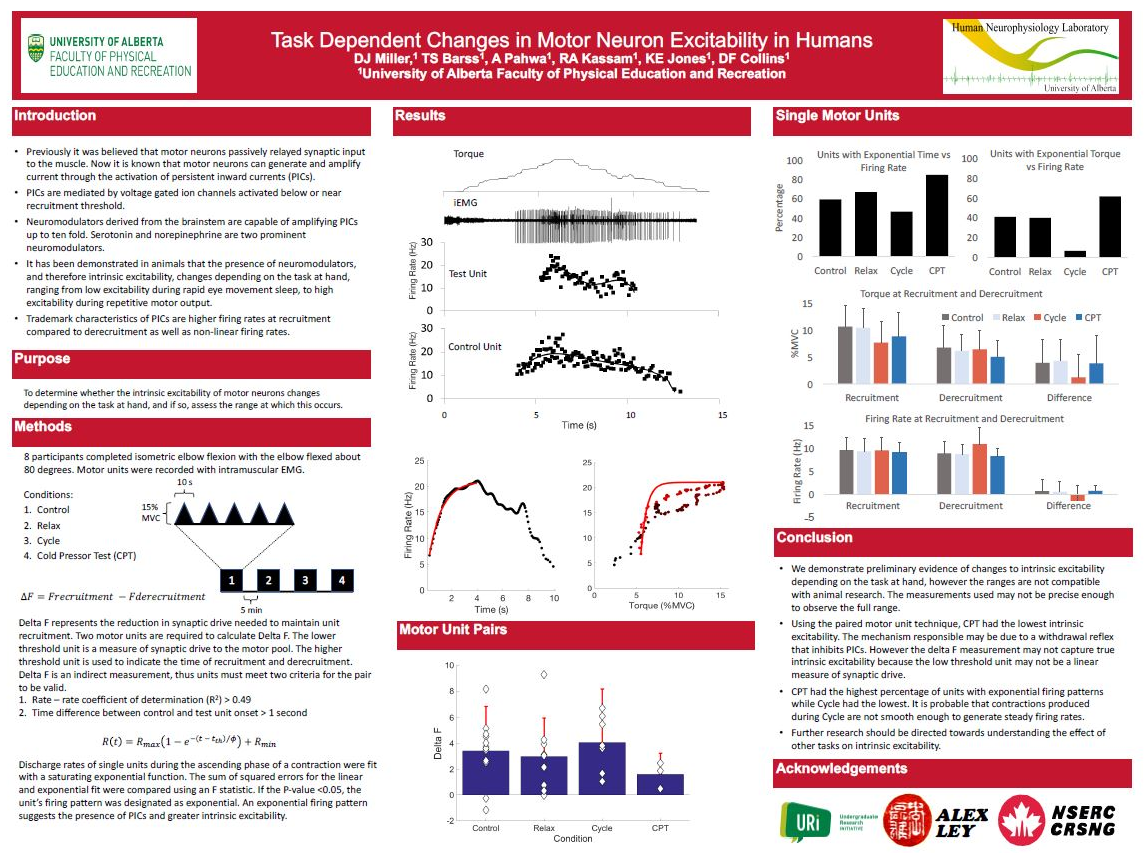 Posters
[Speaker Notes: Critique the poster. If you saw this poster at a conference, would you be attracted to it?

What do you like about it
What do you not like about it]
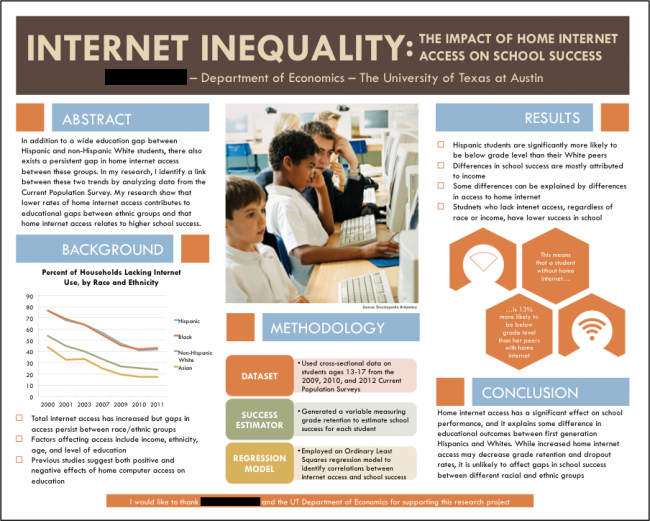 [Speaker Notes: Critique the poster. If you saw this poster at a conference, would you be attracted to it?

What do you like about it
What do you not like about it]
Creating a poster
Always check posterboard requirements 
Design – Slide Size – Custom Slide
Poster elements
Some text/ lots of images
Title, authors, affiliation
Grant information*
Contact information
[Speaker Notes: Create powerpoint slide

Let’s create a poster


Rule of 3rds]
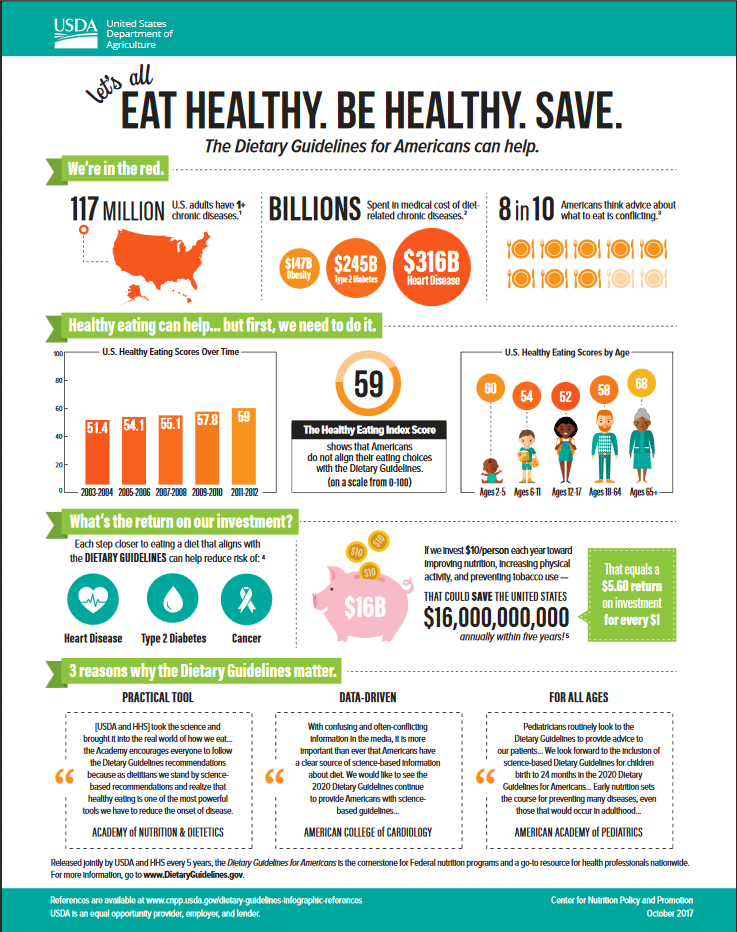 Infographics
[Speaker Notes: 1 page summary
Great for 
brief presentations / no powerpoint 
Round table discussions
Handout]
Infographics
Handout
Presentation 
Great for elevator pitch of your research
Take home points
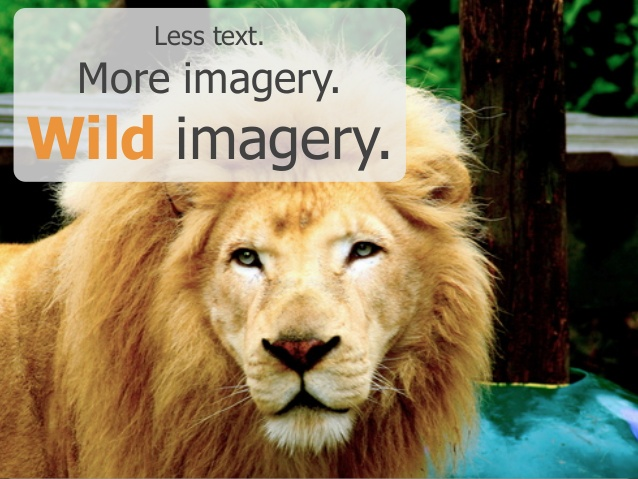